ГОСУДАРСТВЕННОЕ  БЮДЖЕТНОЕ ОБРАЗОВАТЕЛЬНОЕ УЧРЕЖДЕНИЕ СРЕДНЕГО ПРОФЕССИОНАЛЬНОГО ОБРАЗОВАНИЯАНАПСКИЙ ИНДУСТРИАЛЬНО-ПЕДАГОГИЧЕСКИЙ КОЛЛЕДЖ КРАСНОДАРСКОГО КРАЯ
ЗАЩИТА   ПОРТФОЛИО


Работу выполнила:
студентка группы Д-21-11
 Шаповалова Юлия



Анапа 2012
МБДОУ ДС № 12 «Солнышко»
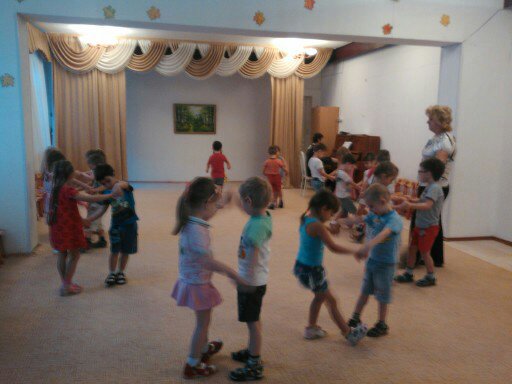 Режим дняСредняя группа холодный период времени
Время 
7.00 – 8.10
8.10 – 8.20
8.20 – 8.55
8.55 – 9.10
9.10-9.30 - 
9.40-10.00
10.00-12.10
12.10-12.30
12.30-13.00
13.00-15.00
15.00-15.25
15.25- 15.50
15.50-16.15
16.15-16.30
16.30-17.50
17.50-18.20
18.20-19.00
Компоненты 
Прием детей.
Утренняя гимнастика, оздоровительные процедуры.
Подготовка к завтраку, дежурство, завтрак.
Игры.
 
Непосредственно образовательная  деятельность.
Игры, подготовка к прогулке, прогулка ( игры, наблюдение, труд).
Возвращение с прогулки, игры.
Подготовка к обеду, обед.
Подготовка ко сну, дневной сон.
Постепенный подъем, воздушные, водные процедуры.
Подготовка к полднику, полдник.
Игры.
Чтение художественной литературы.
Подготовка к прогулке, прогулка.
Возращение с прогулки, игры.
Подготовка к ужину, ужин, игры, уход детей домой.
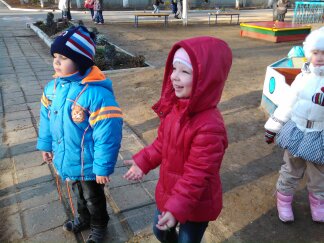 Сетка непосредственно-образовательной деятельности
Список детей группы
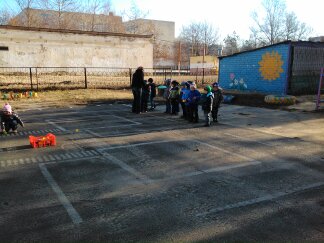 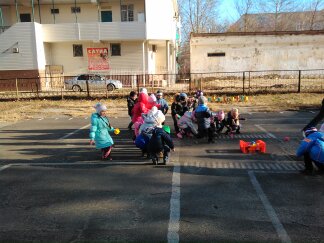 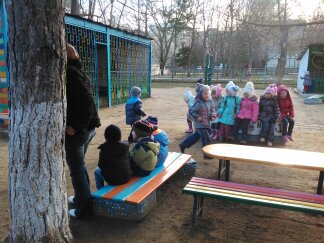 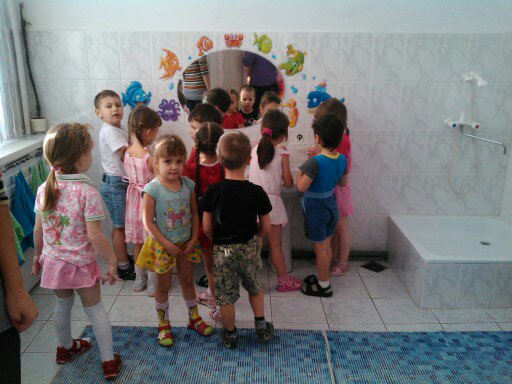 АНАЛИЗ ПАСПОРТА ЗДОРОВЬЯ ДЕТЕЙСРЕДНЕЙ ГРУППЫ № 2
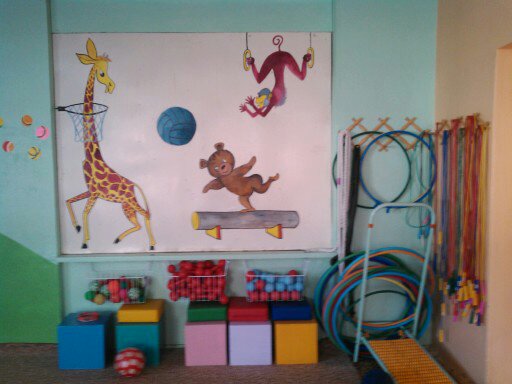 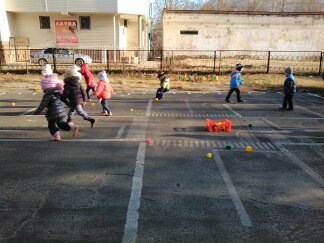 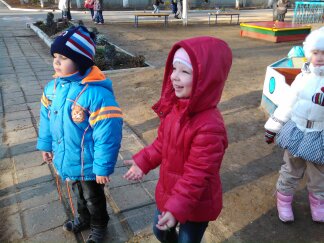 Образовательная область «Физическая культура»
Длительность физкультурного занятия:-	В младшей группе не более 15 мин.-	В средней группе не более 20 мин.-	В старшей группе не более 25 мин.-	В подготовительной группе не более 30.
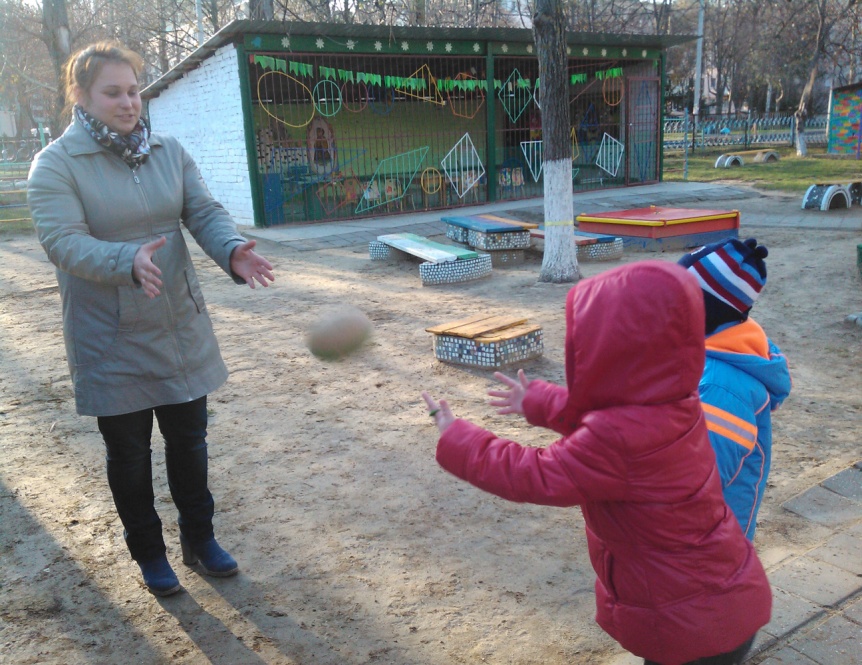 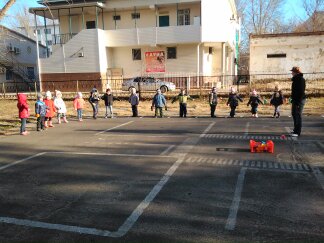 Физкультурное занятие состоит из 3 частей: 

1)	Вводно-подготовительная разминка; 
2)	Основная часть(комплекс различных задач);
3)	Заключительная часть
Спасибо за внимание!